CS 46B: Introduction to Data StructuresJuly 9 Class Meeting
Department of Computer ScienceSan Jose State UniversitySummer 2015Instructor: Ron Mak
www.cs.sjsu.edu/~mak
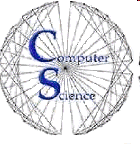 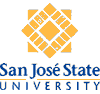 The Java Collections Framework
A built-in set of interfaces and classes that you can use in your programs to organize multiple data objects.

Different ways to store the objects in memory.
Different ways to access and manipulate the objects.

You put the objects into a collection.
Example collection type: ArrayList
2
Collections Interfaces and Classes
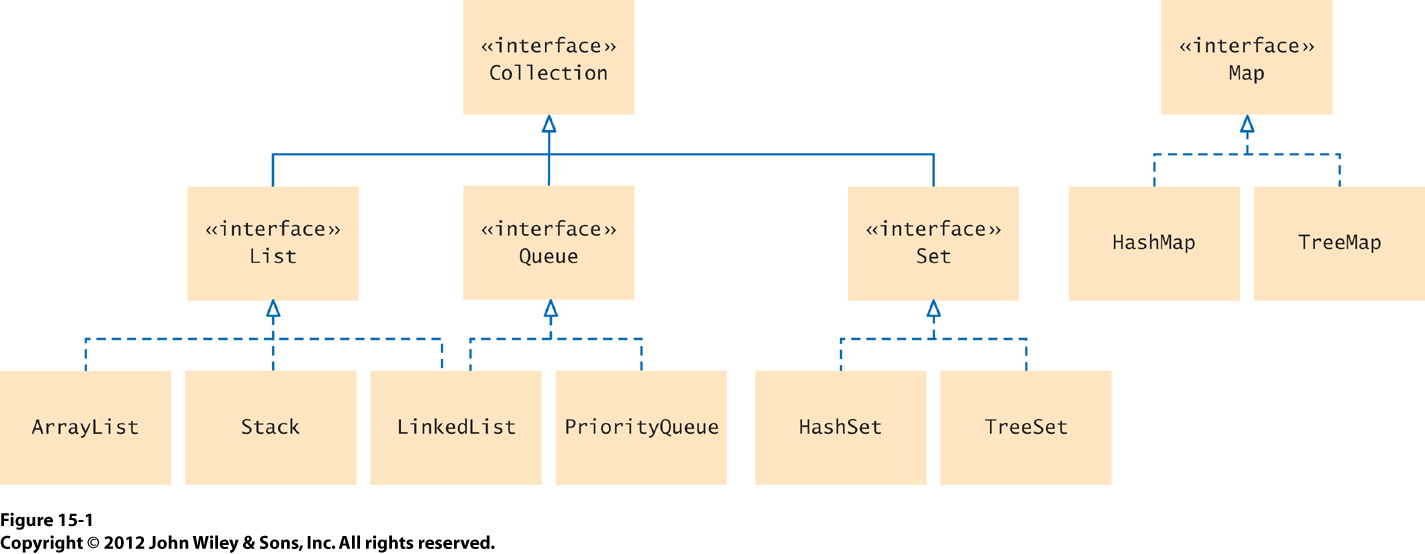 3
List
A list is an ordered collection of objects.
Order does not necessarily mean sorted.

Once you’ve established an order, you can access the objects of a list one after another.

You can also access any object in a list directly via an index.
Examples: 1st object, 42nd object, 5th object, etc.
4
List, cont’d
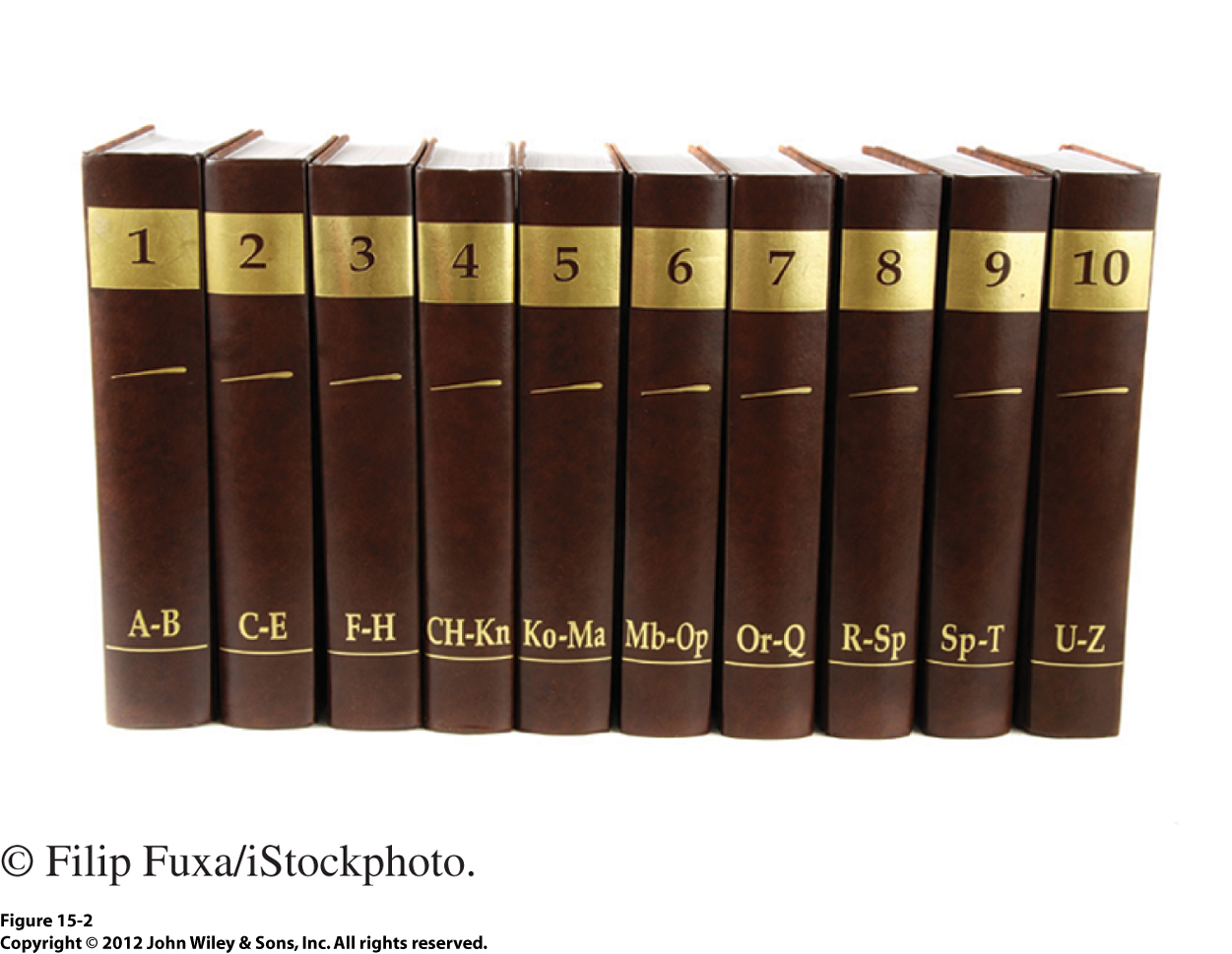 A list of books:

ArrayList, Stack,and LinkedListimplement theList interface.

List methods include:
get() and set()
add() and remove()
size(), clear(), and isEmpty()
5
Stack
Stack is a subclass of List
Therefore, it is an ordered collection of objects.

Add objects to a stack or remove objects only at one end of the stack only.
This end is commonly called the “top” of the stack.
Call method push() to add an object to a stack.
Call method pop() to remove an object.
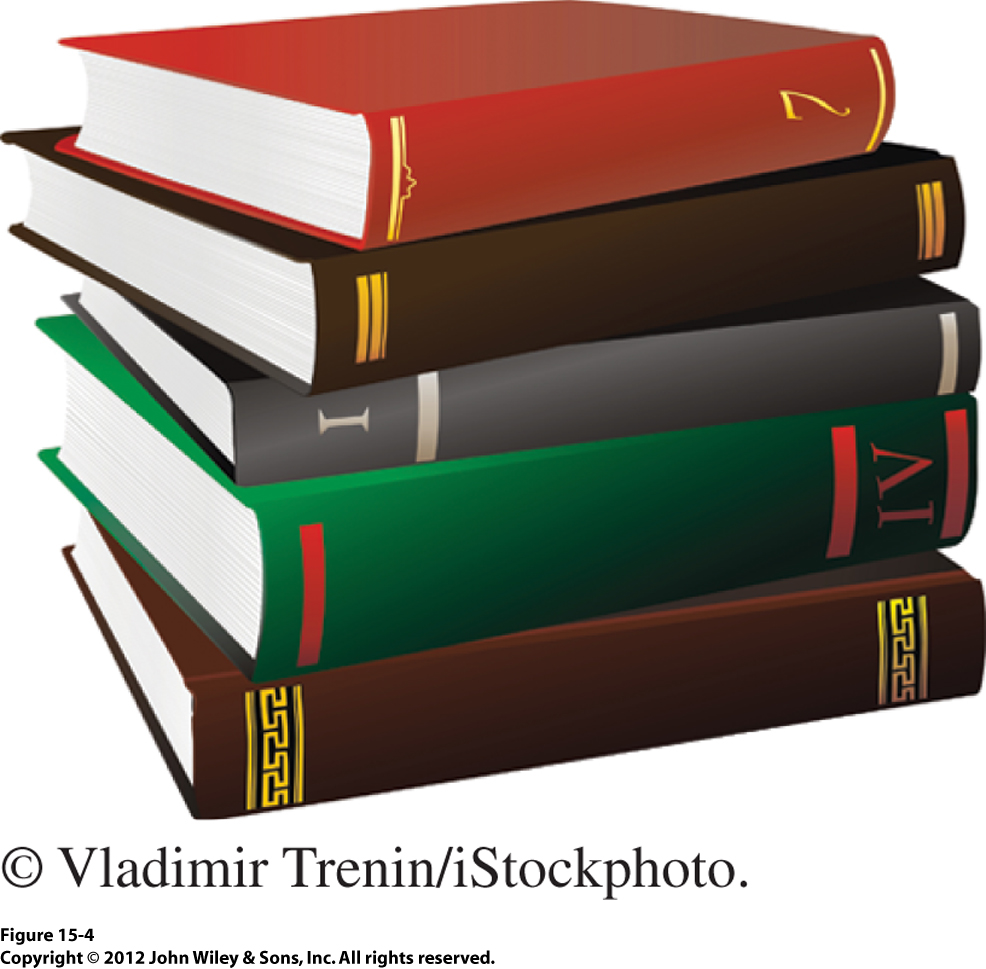 6
Stack, cont’d
Why does the term “last in, first out” (LIFO) describe a stack?
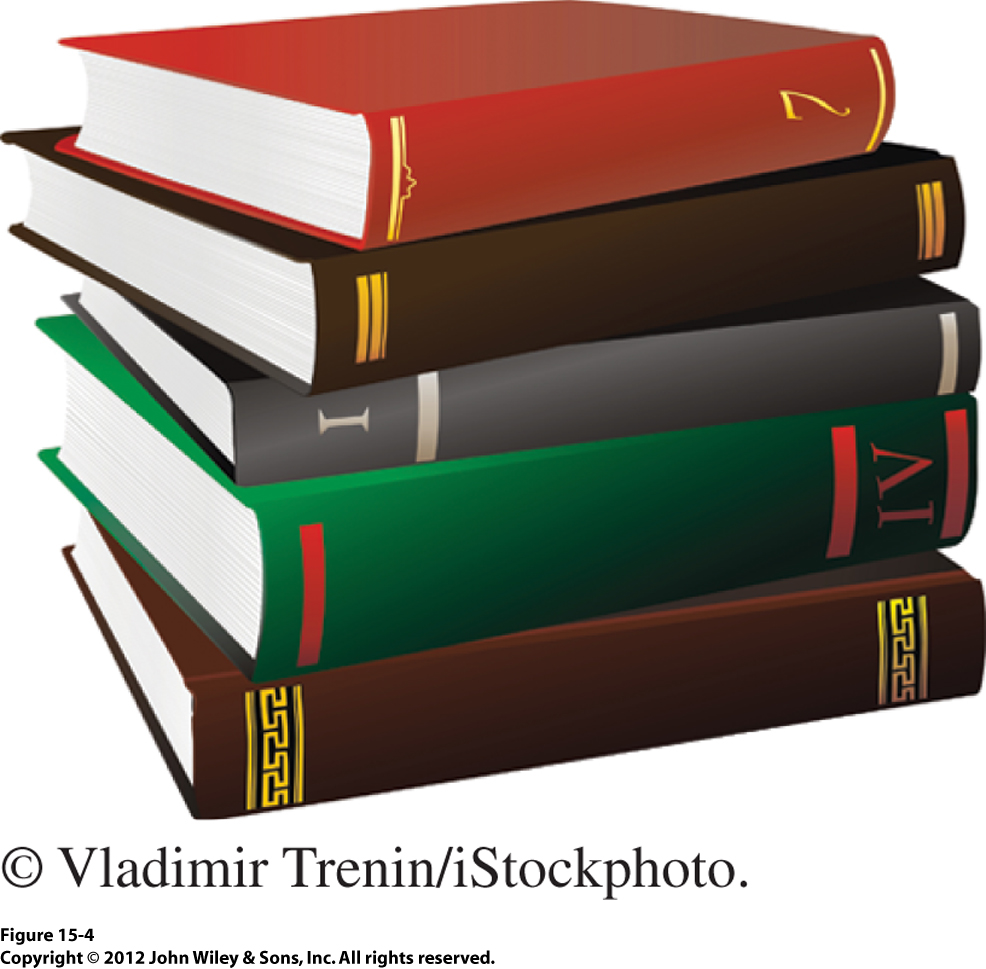 7
Queue
Add objects only at one end of a queue, called its “tail”.
Remove objects only at the other end,called the “head” of the queue.
head
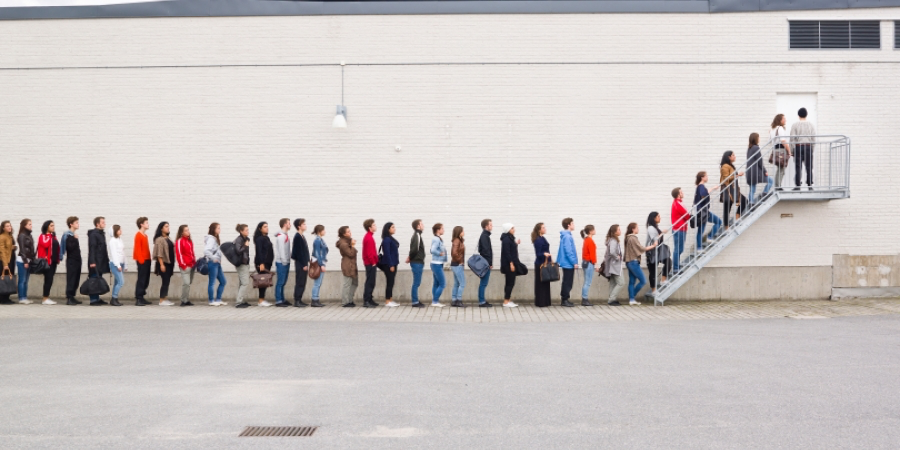 tail
8
Queue, cont’d
Why does the term “first in, first out” (FIFO) describe a queue?
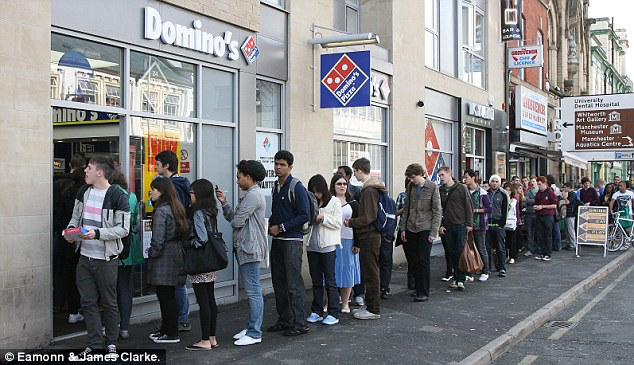 9
Set
A set is an unordered collection of unique objects.

You don’t care about the order of the objects.
You don’t want any duplicate objects.

A set of books:

Some methods:
add(), remove()
size(), isEmpty()
contains()
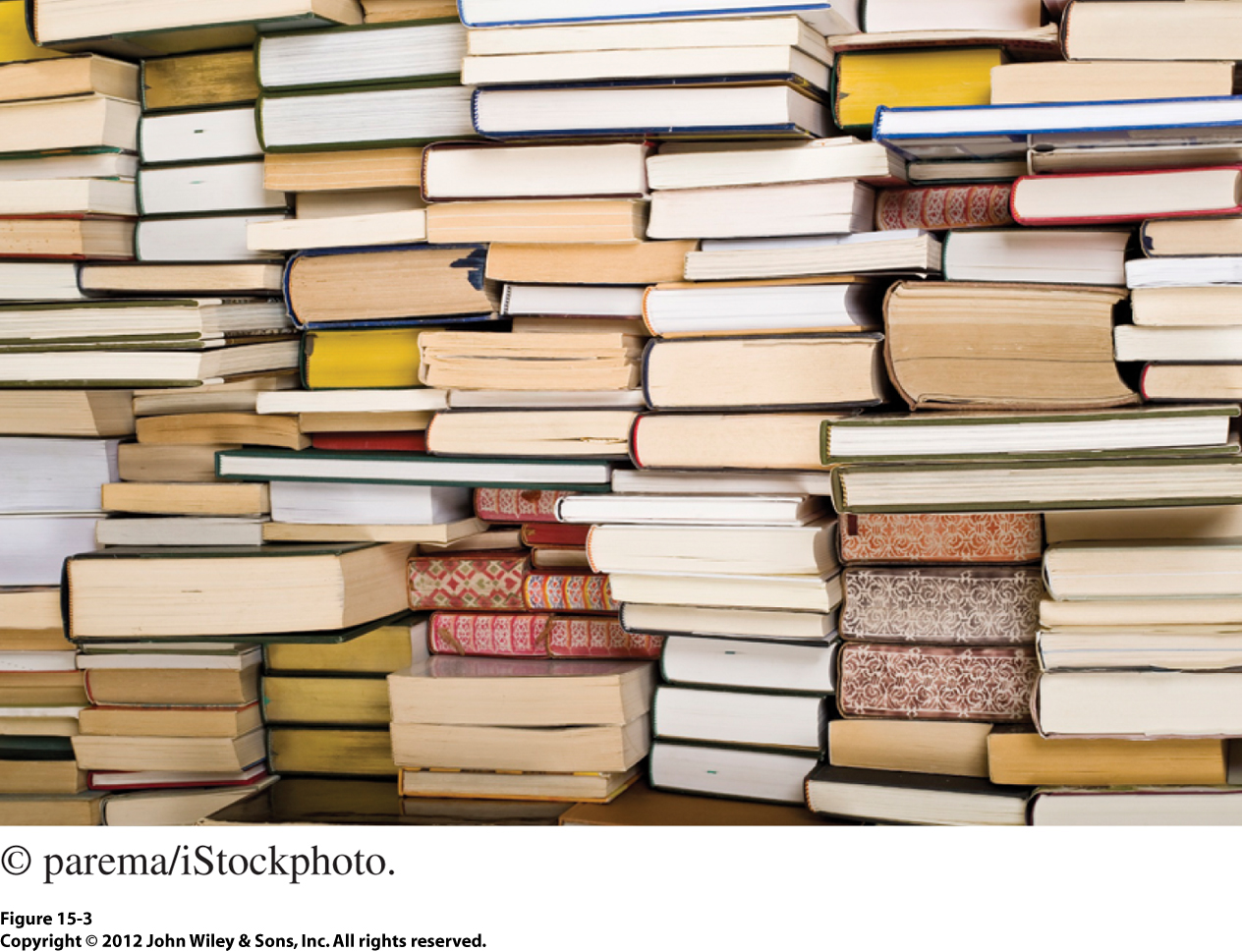 10
Map
A map is a collection in which you use a key to access a value in the map.
It maps a key to its value.
A map stores the keys, values, and the associations between them.
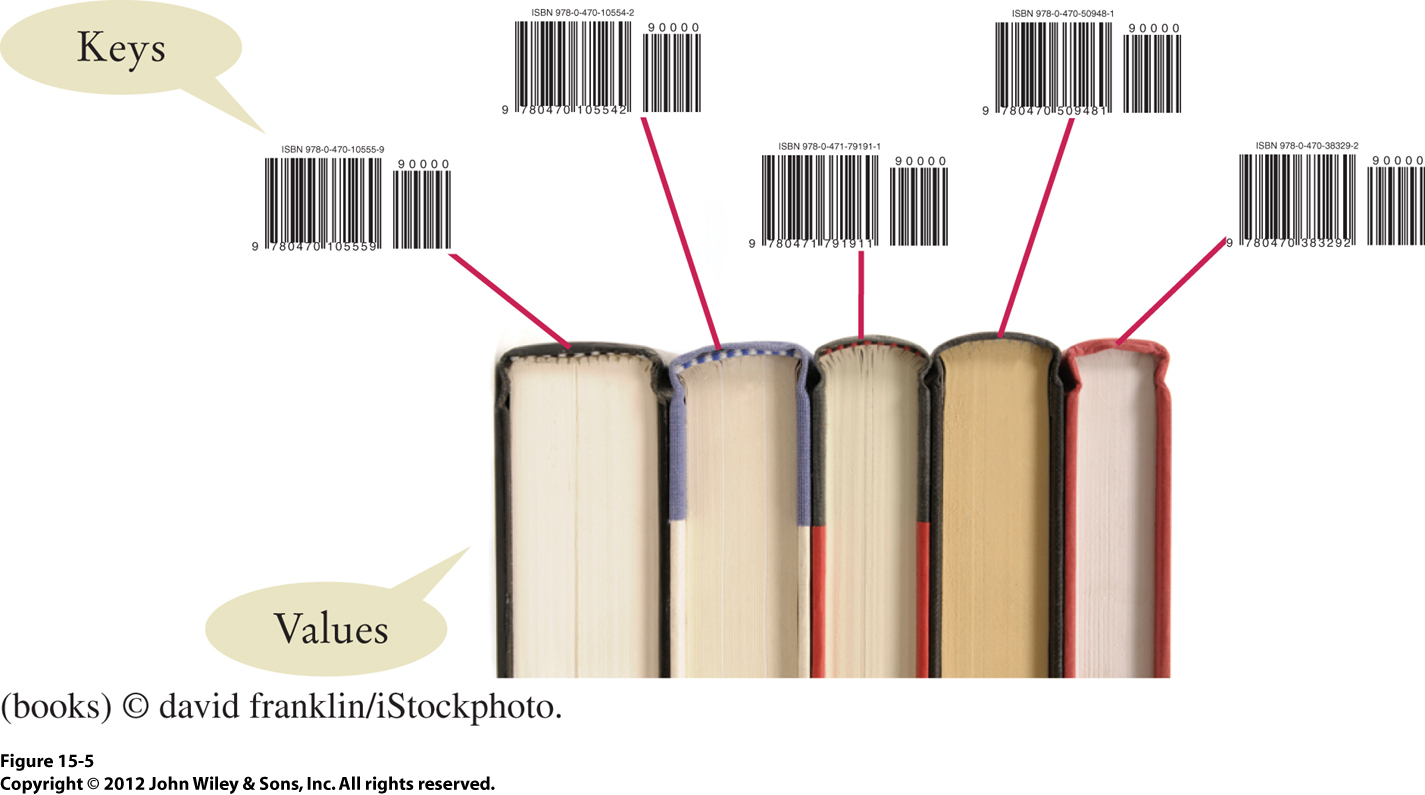 Mapping bar codes (keys)
to books (values).
11
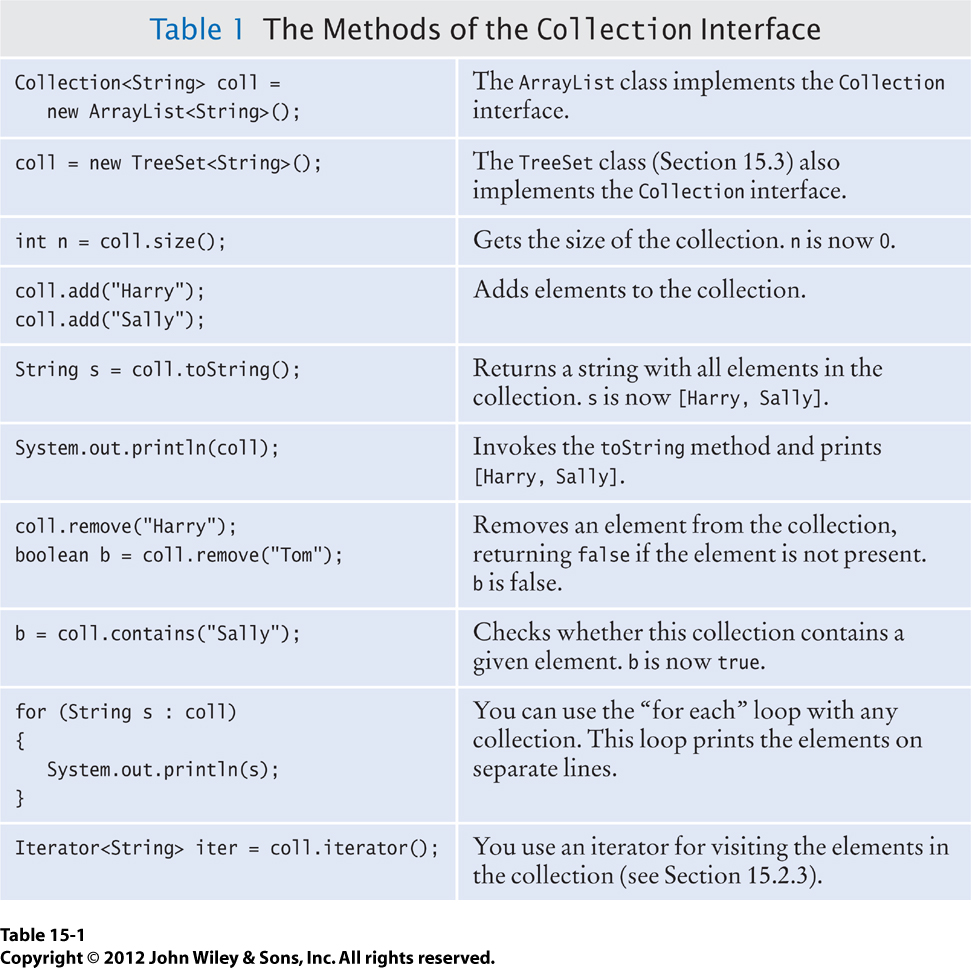 Common Collector Methods
12
LinkedList
Like the ArrayList class, the LinkedList class implements the List interface.
LinkedList also implements the Queue interface.

Therefore, it has the same methods:
get() and set()
add() and remove()
size(), clear(), and isEmpty()
13
LinkedList, cont’d
A linked list is a sequence of nodes.

Each node contains:
A data value.
A reference to the next node in the sequence.
The reference is null if it’s the last node.
A reference to the previous node in the sequence.
The reference is null if it’s the first node.
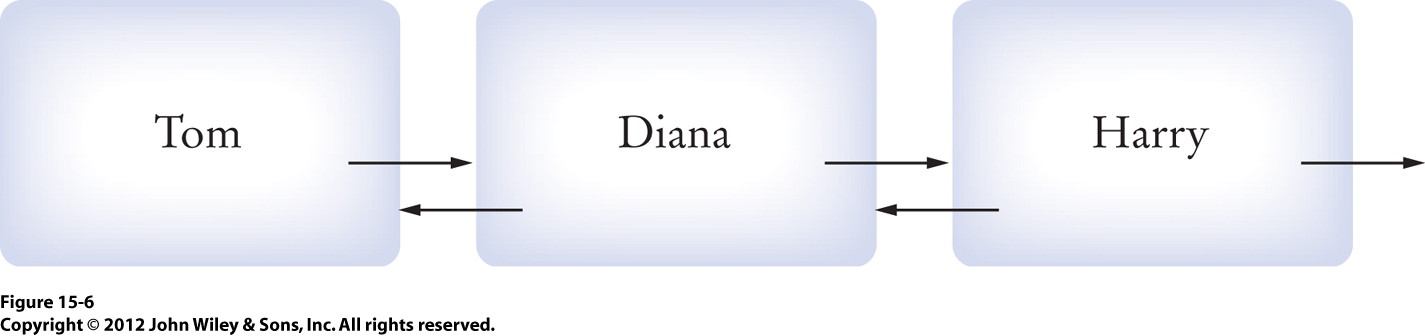 14
Linked List, cont’d
Unlike an array list, you cannot directly access the ith node of a linked list.

You start with the head of the list and then“chase” (follow) references (“links” or “pointers”) to the next node until you get the the ith node.

Or, you can start with the tail of the list and then chase links to the previous node until you get to the ith node.

If the list is long, it can take a while to get to the node you want.
15
LinkedList, cont’d
Adding a node into a linked list can be very fast.
You need to update only the references of the node’s new neighbors.
Example: Add Romeo between Diana and Harry.
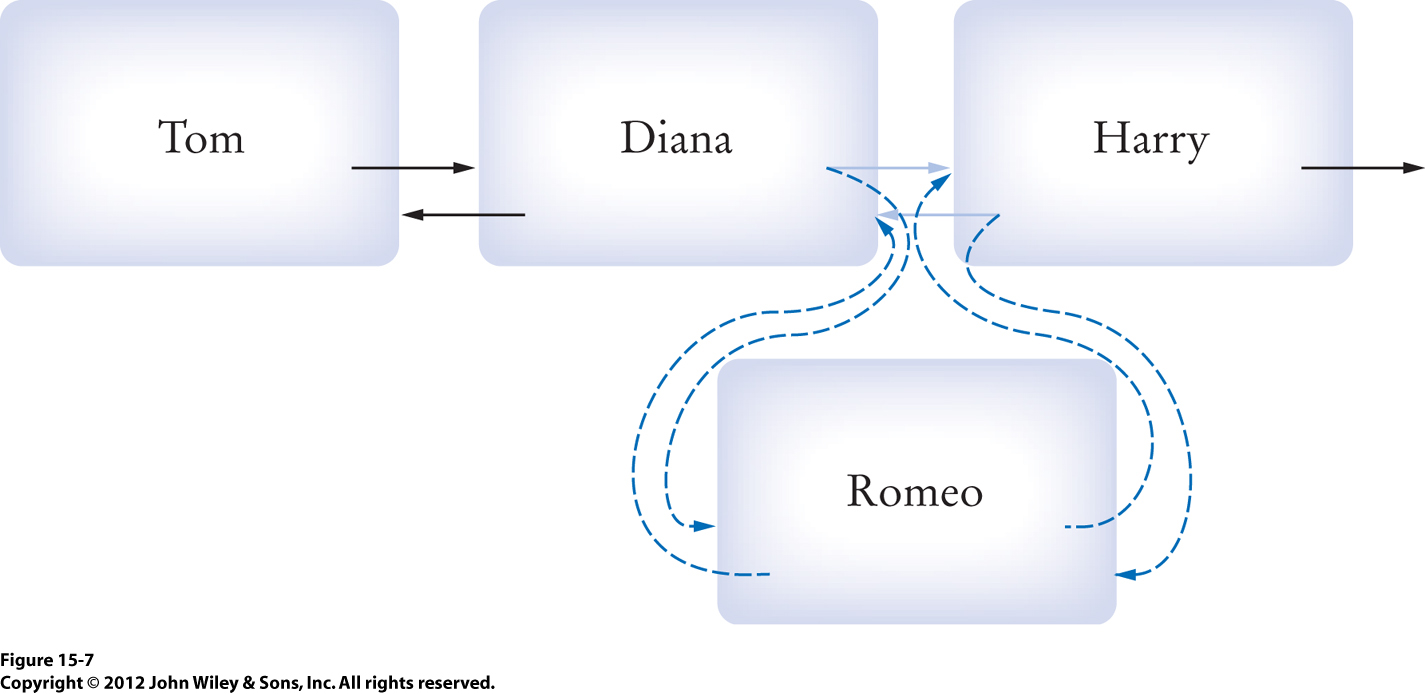 But getting to the node 
containing “Diana”
may take a while.
16
LinkedList, cont’d
Similarly, removing a node from a linked listcan be very fast.
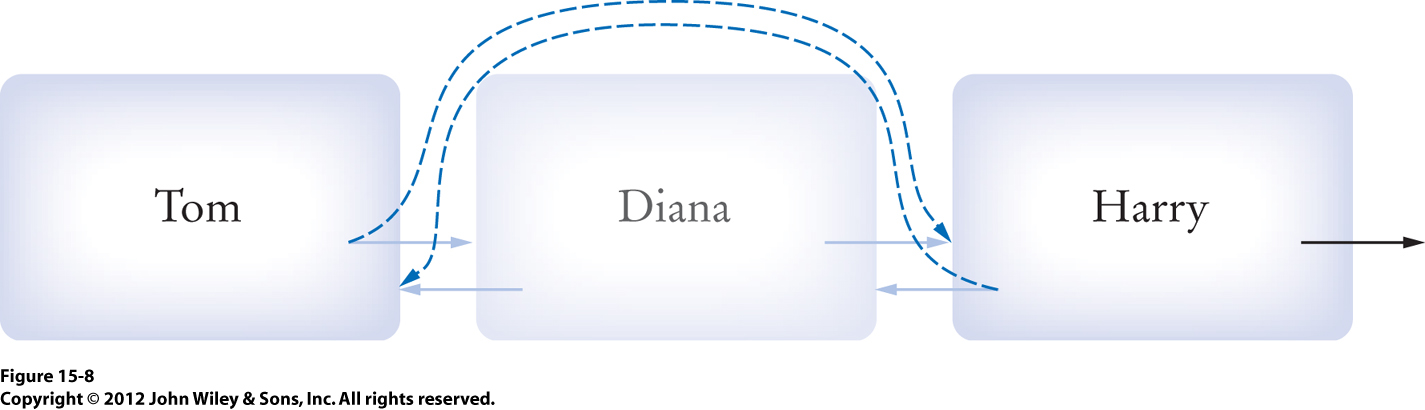 But getting to the node 
containing “Diana”
may take a while.
17
LinkedList, cont’d
By the way, adding and removing an object from an array list can be very slow.
Why?
18
The LinkedList Class
The LinkedList class of the collections framework:
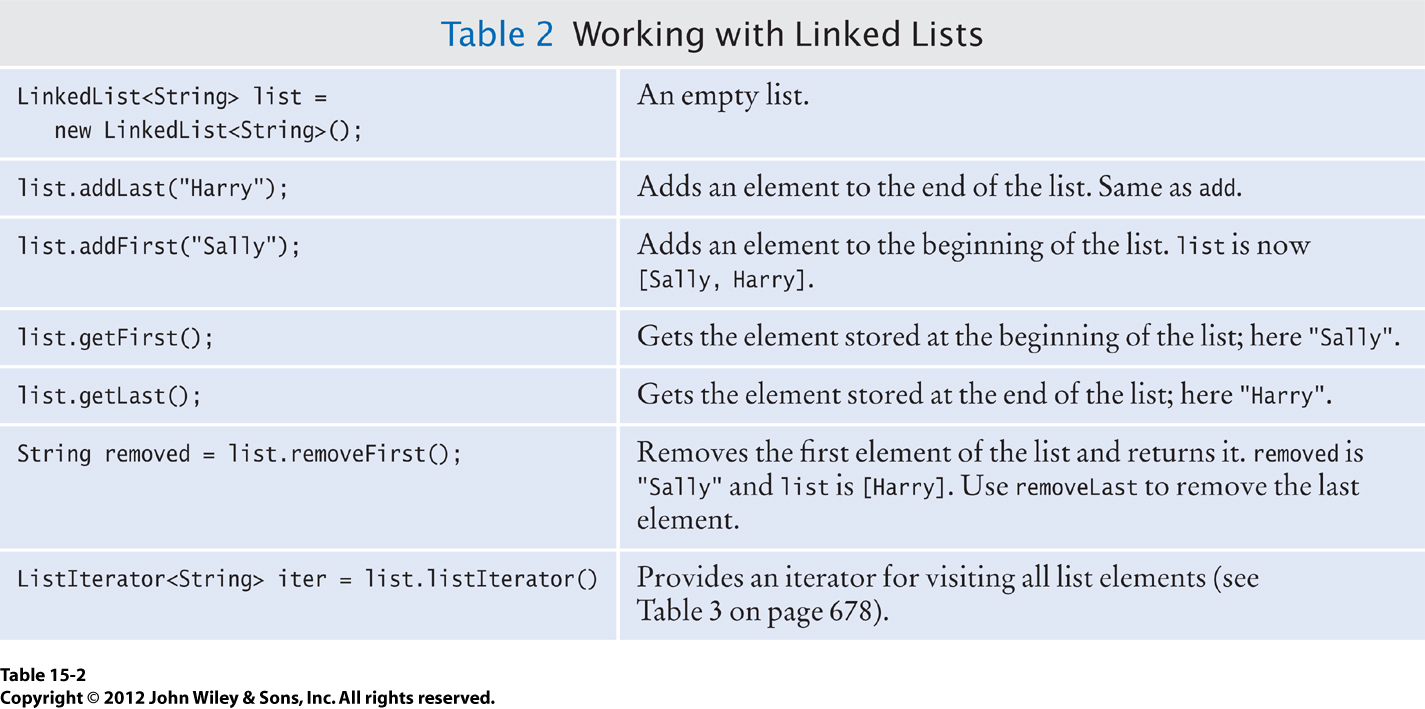 19
ListIterator
The get() method of a linked list can be very slow.

Imagine a linked list L of a million nodes.
Your program calls L.get(500000)
How many links do you have to chase from the head of the list to access the node?

A list iterator keeps track of a position in a list.

A list’s iterator allows you to efficiently access each node of the list in succession.
20
ListIterator, cont’d
Suppose you have a linked list named workers of Employee objects:



Then iter enables you to access each object in turn, starting with the first one in the list:
LinkedList<Employee> workers = ... ;
ListIterator<Employee> iter = workers.listIterator();
while (iter.hasNext()) {
    Employee w = iter.next();
    ...
}
21
ListIterator, cont’d
You can think of an iterator as a “cursor” between list nodes:






You insert (add) before the cursor and so then the cursor is after the inserted node.
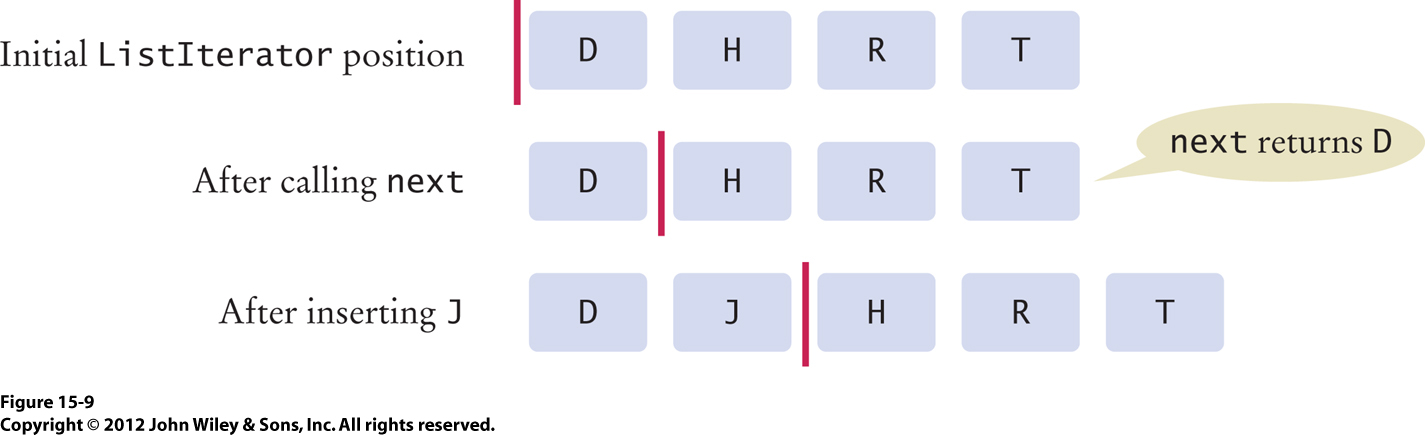 22
List ListIterator, cont’d
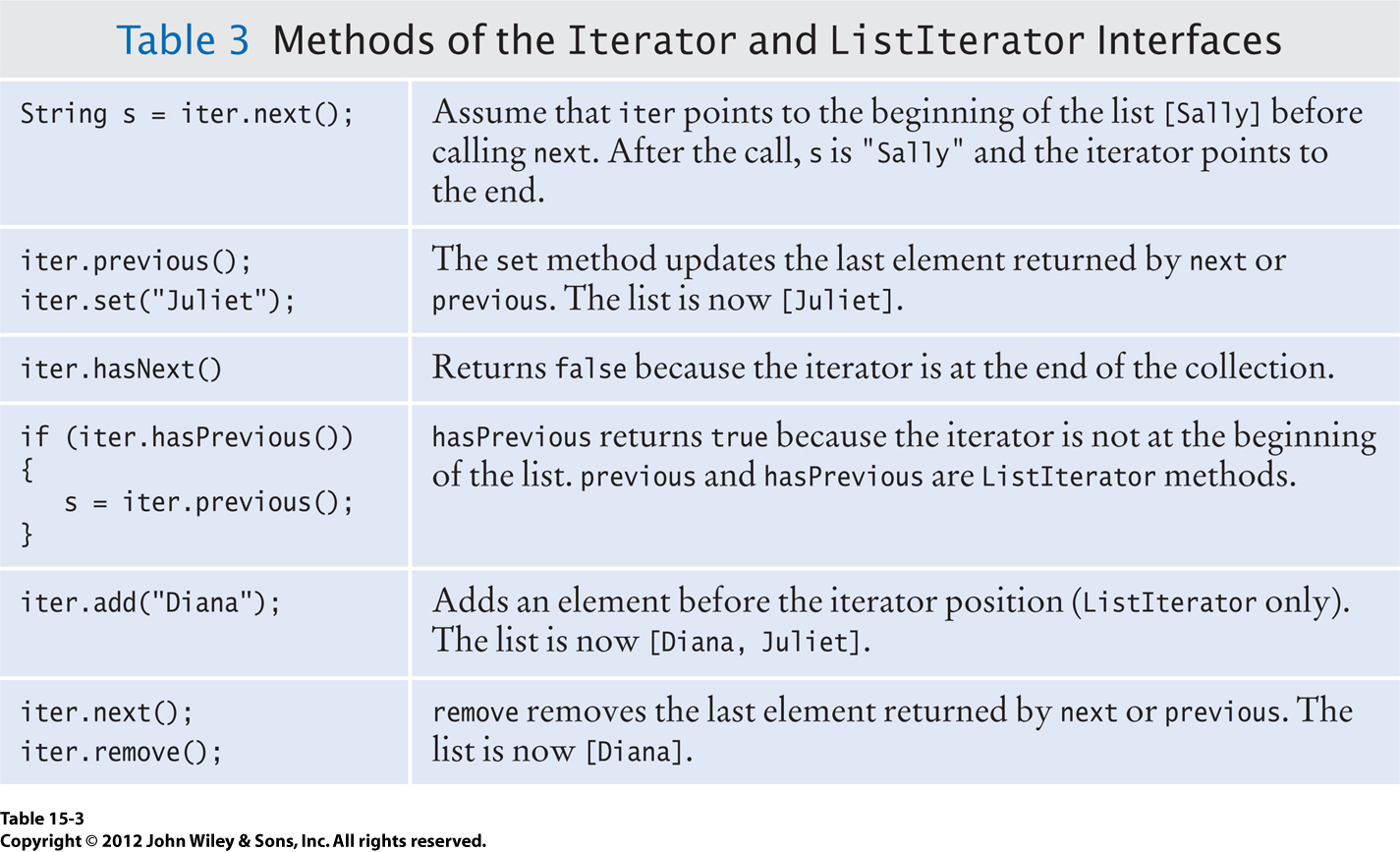 23
ListIterator, cont’d
To use an iterator to remove a list node:

Call the iterator’s next() or previous() method to access a node.
Then call the iterator’s remove() method to remove the node just accessed.

Do not:

Call remove() more than once after calling next() or previous().
Call remove() right after calling add().
Demo
24
Clicker Question July 9 #1
What is the contents of letters after this sequence of instructions?
List<String> letters = new LinkedList<>();
letters.add("F");
letters.add("R");
letters.add("E");
letters.add("D");
ListIterator<String> iter = letters.iterator();
iter.next();
iter.next();
iter.remove();
iter.next();
iter.add("X");
a. [F, R, E, X]
b. [F, E, X, D]
c. [F, E, R, X]
d. Something else
25
Break
26
Review for Midterm #2
Similar to Midterm #1
Open book, laptop, Internet
Use Codecheck and submit to Canvas
1 hour 55 minutes
27
Review for Midterm #2
Recursion
Solve the base case
Look for a simpler but similar problem that’s closer to the base case whosesolution will help solve the overall problem.
Solve the simpler problem recursively.

Mutual recursion
28
Review for Midterm #2, cont’d
Sorting
selection sort
merge sort
quicksort

Partitioning strategy
pivot element

Performance analysis
Proof that merge sort is O(N log N)
growth order
29
Review for Midterm #2, cont’d
Arrays.sort() and Collections.sort()

Searching
binary search (recursive and non-recursive)

Parameterized Comparable and Comparator interfaces

Collections framework
List interface
linked list
linked list iterator
30